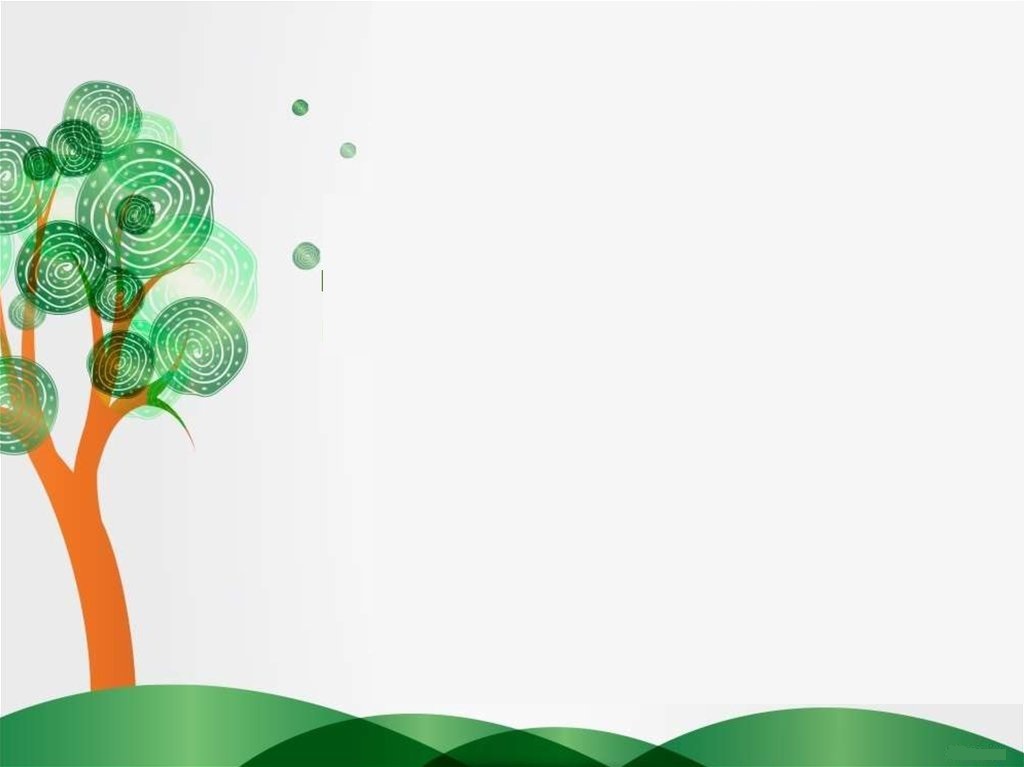 Бюджетное учреждение социального обслуживания  Ивановской области 
«Палехский комплексный центр социального обслуживания населения»
ПРАКТИКА

«УРОКИ ЖИЗНИ»
Руководитель 
Моталова Анна Владимировна
цель:
Привлечь пожилых людей к активной общественной жизни через новую форму волонтерской деятельности – «серебряный» наставник
	Создать условия для социальной адаптации к самостоятельной жизни инвалидов, имеющих ментальные нарушения здоровья, и интеграции их в общество через организацию взаимодействия с «серебряными» наставниками - людьми старшего поколения
основные задачи:
Сформировать группу инвалидов с ментальными нарушениями здоровья, нуждающихся в социальной адаптации к самостоятельной жизни;
Сформировать группу «серебряных» волонтеров, способных стать наставниками для молодых инвалидов по различным направлениям жизнедеятельности (быт, здоровье, досуг, творчество, путешествия и др.), тем самым привлечь пожилых людей Палеха к активной общественной жизни через новую форму волонтерской деятельности – «серебряный» наставник;
Сформировать устойчивую мотивацию у инвалидов к занятиям бытовой, культурно-досуговой, спортивной направленности.
Наиболее важное направление практики – наставничество в целях повышения уровня знаний и умений в сфере социально-бытовой ориентации и ведения домашнего хозяйства
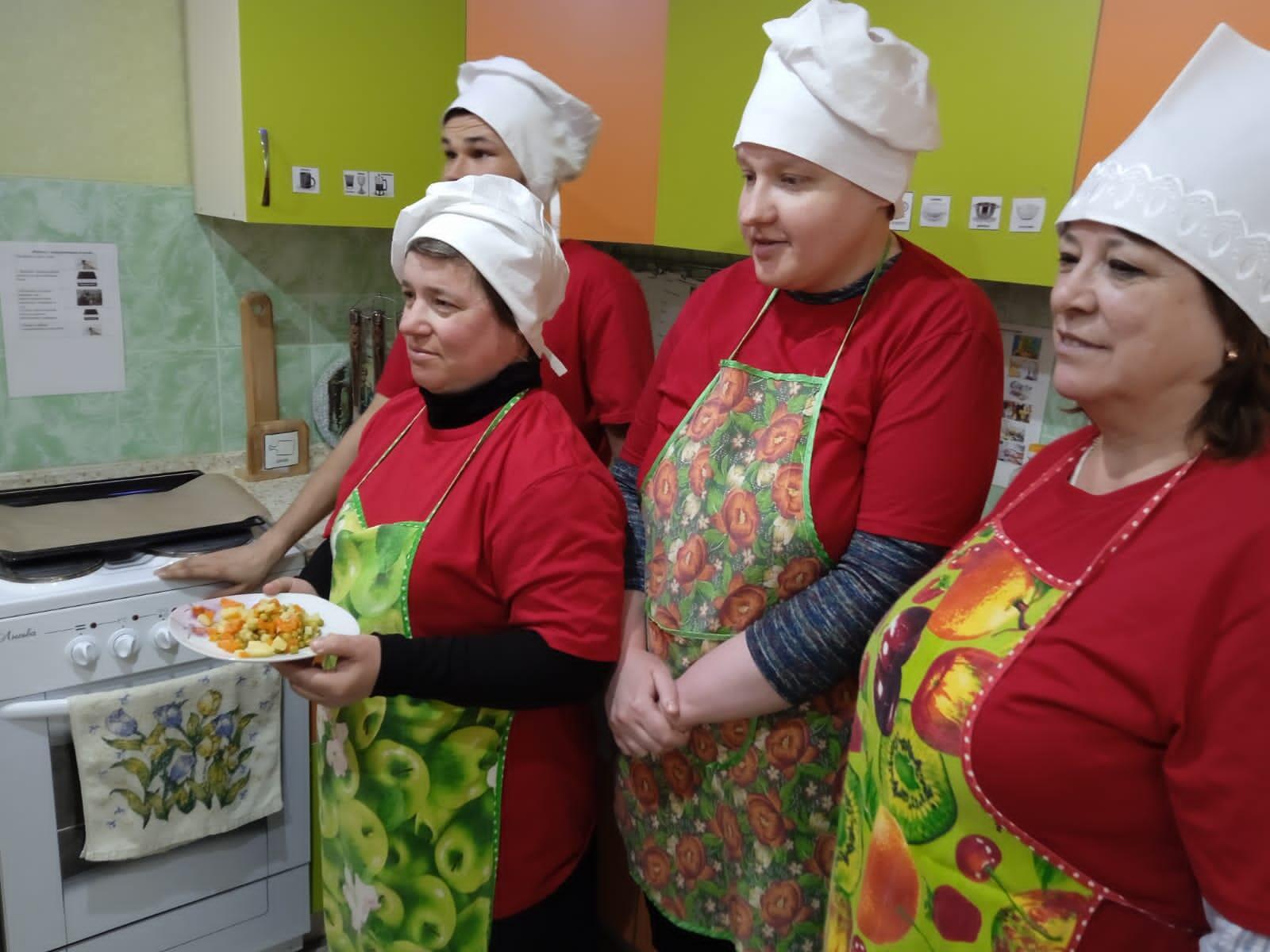 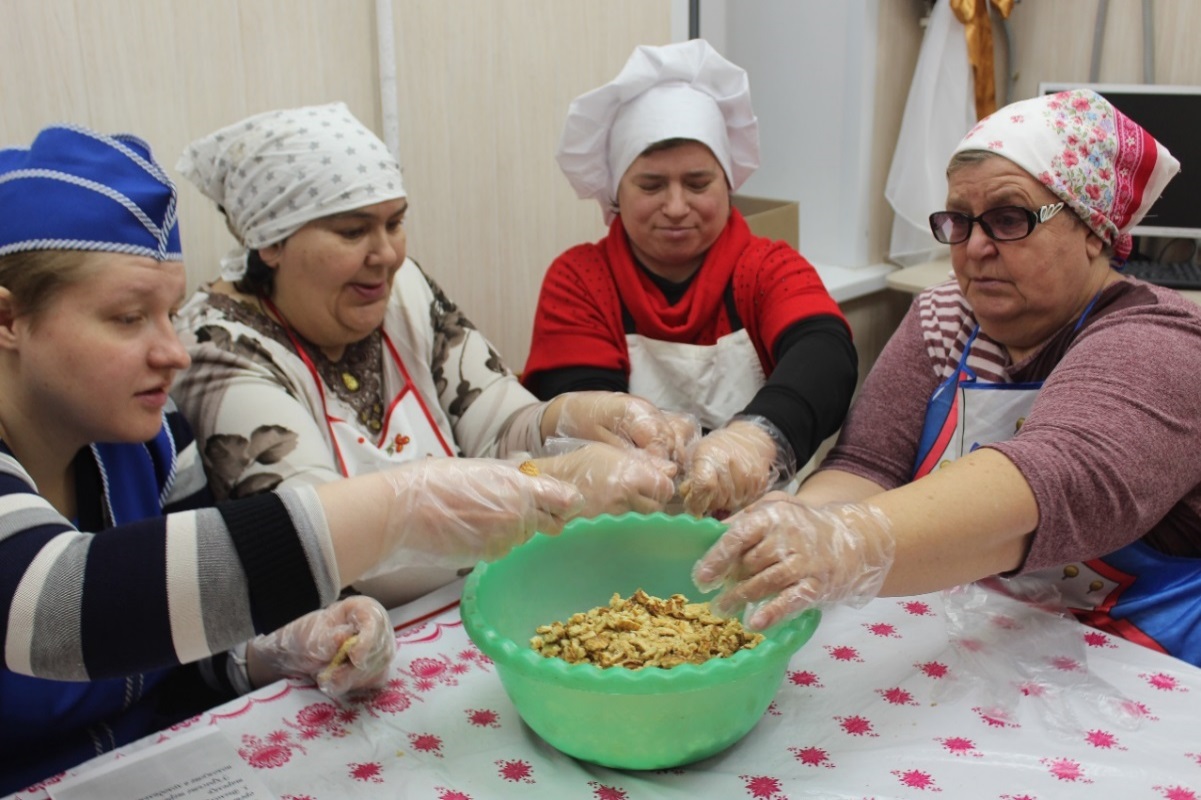 Совместное проведение праздников, досуга, прогулок, экскурсий, путешествий, посещение кинотеатров, кафе – наиболее успешный способ интеграции инвалидов в общество с помощью «серебряных» наставников
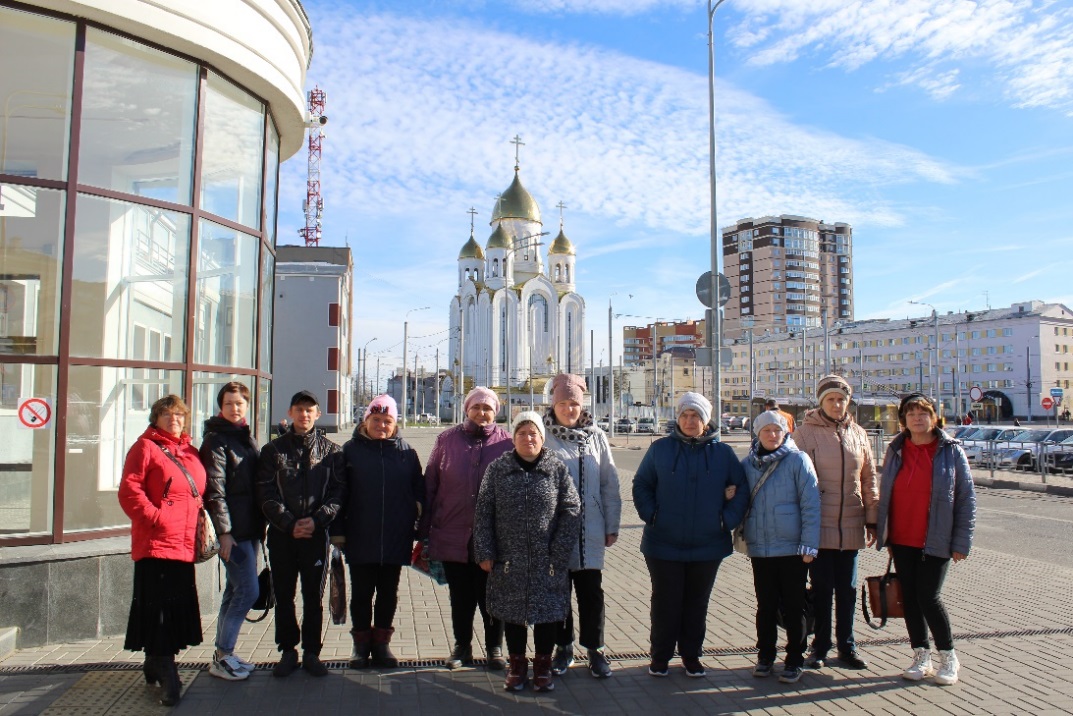 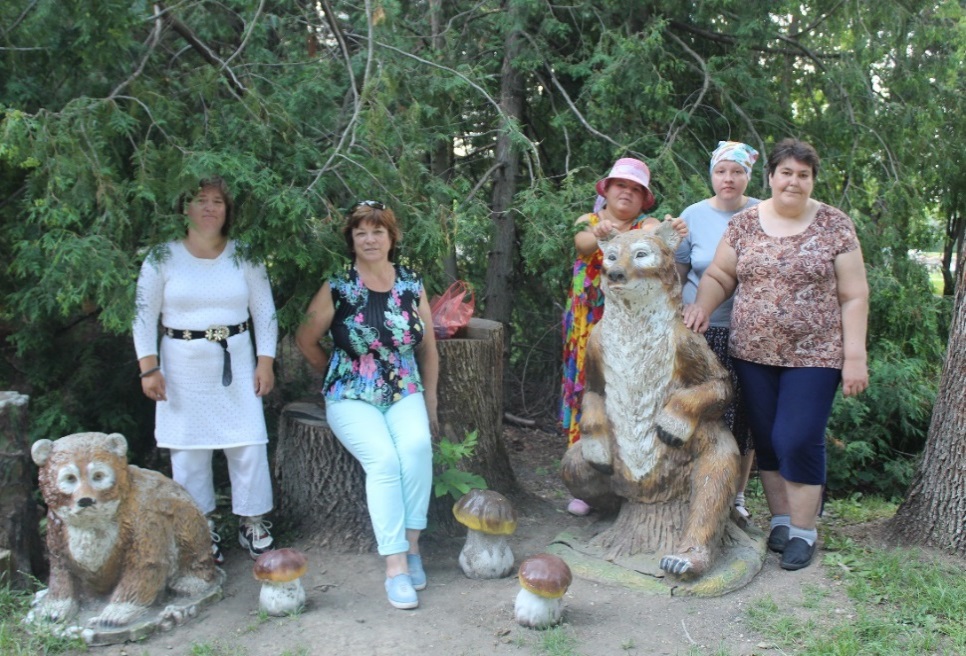 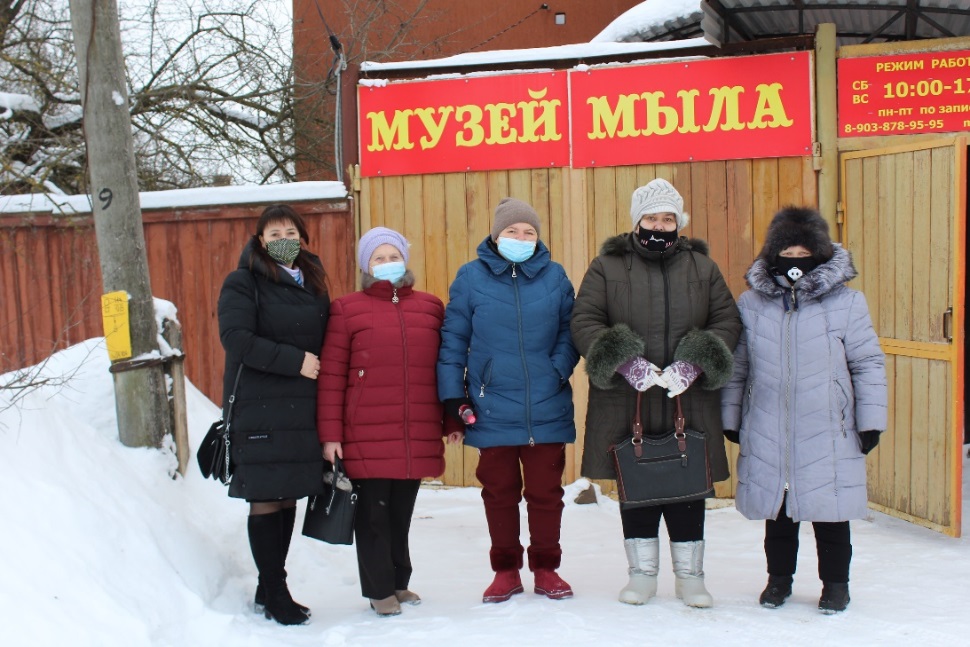 «Серебряные» наставники организуют проведение социально-значимых акций, привлекают к этому инвалидов и тем самым создают условия для проявления их способностей в разных сферах деятельности
.
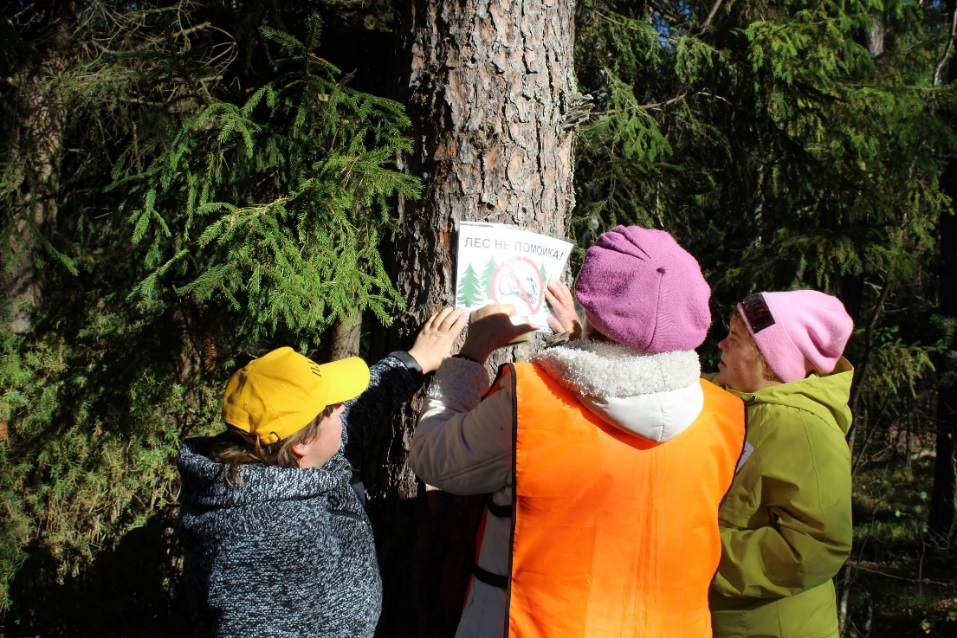 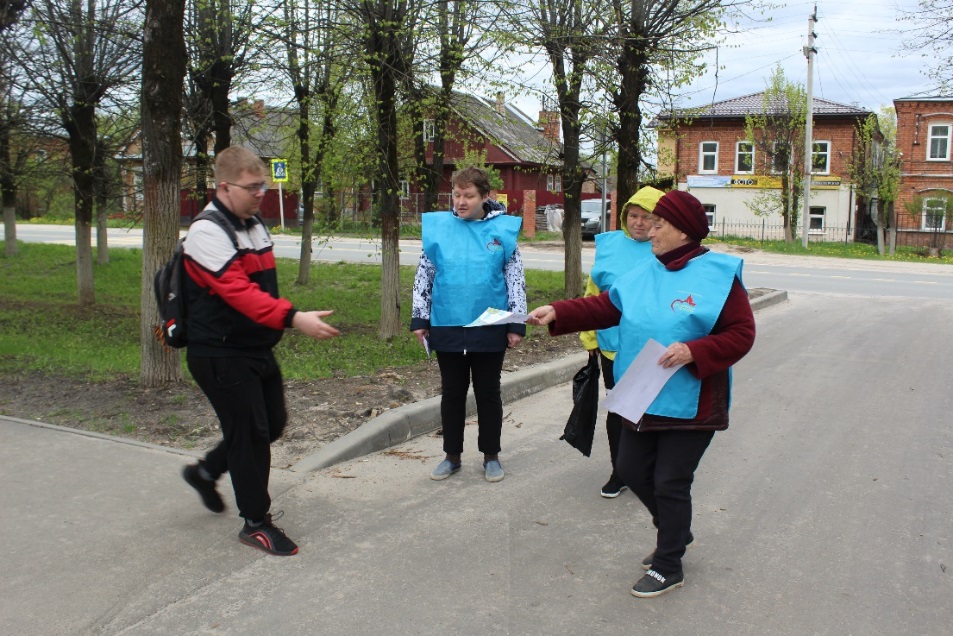 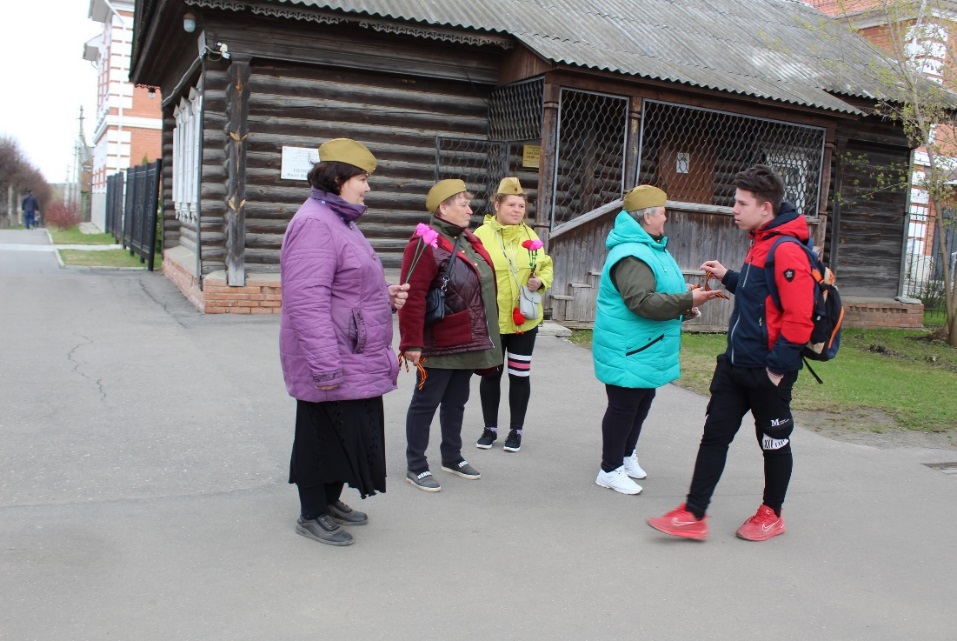 Творчество – огромный стимул для развития и становления любой личности, а для «особенных» людей – это еще и возможность (подчас единственная) заявить окружающим о себе и своем внутреннем мире
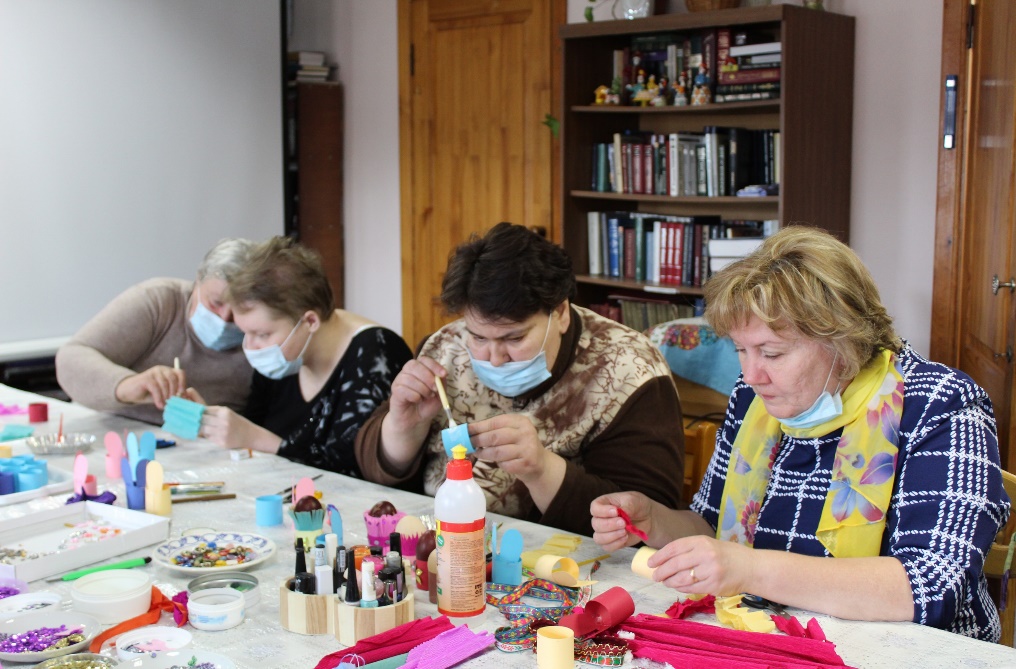 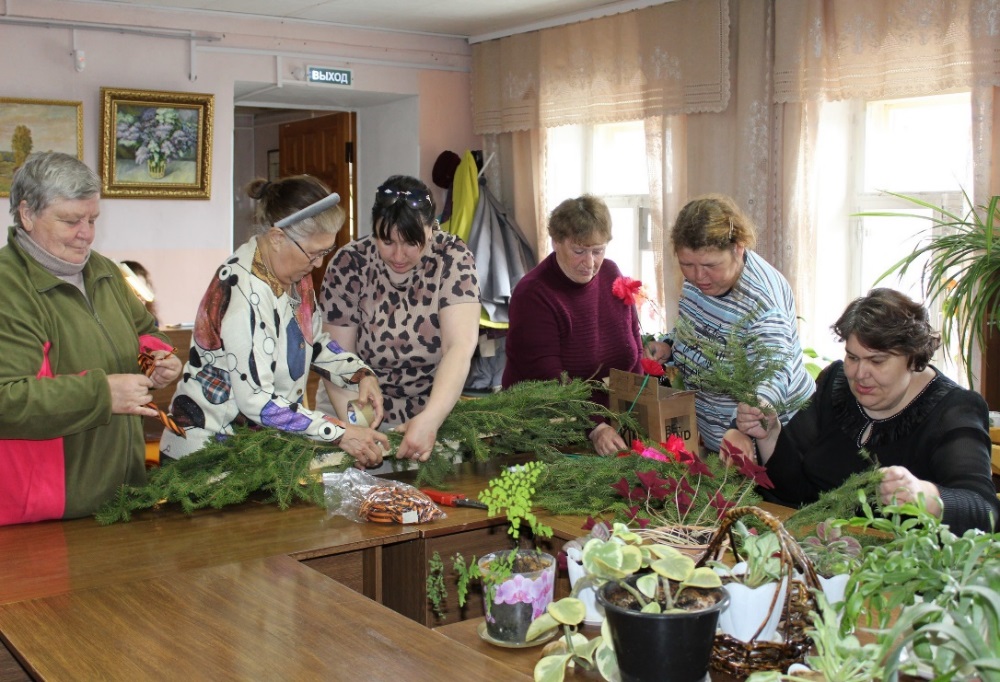 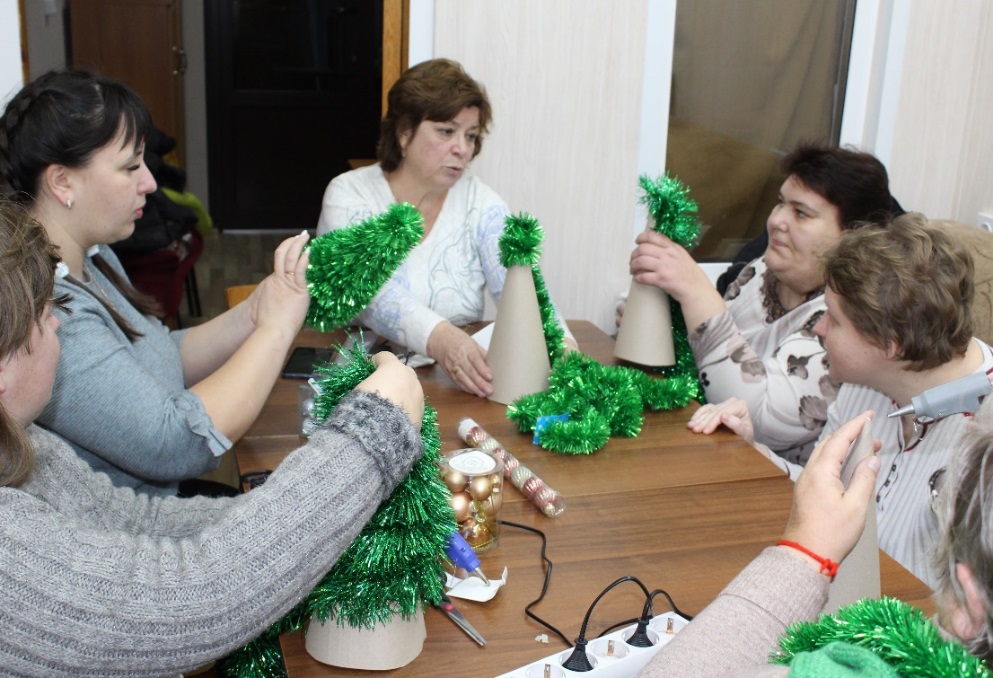 «Серебряные» наставники совместно с молодыми инвалидами организуют праздники и тематические досуговые мероприятия, что способствует обогащению их социального опыта и проявлению  индивидуальности
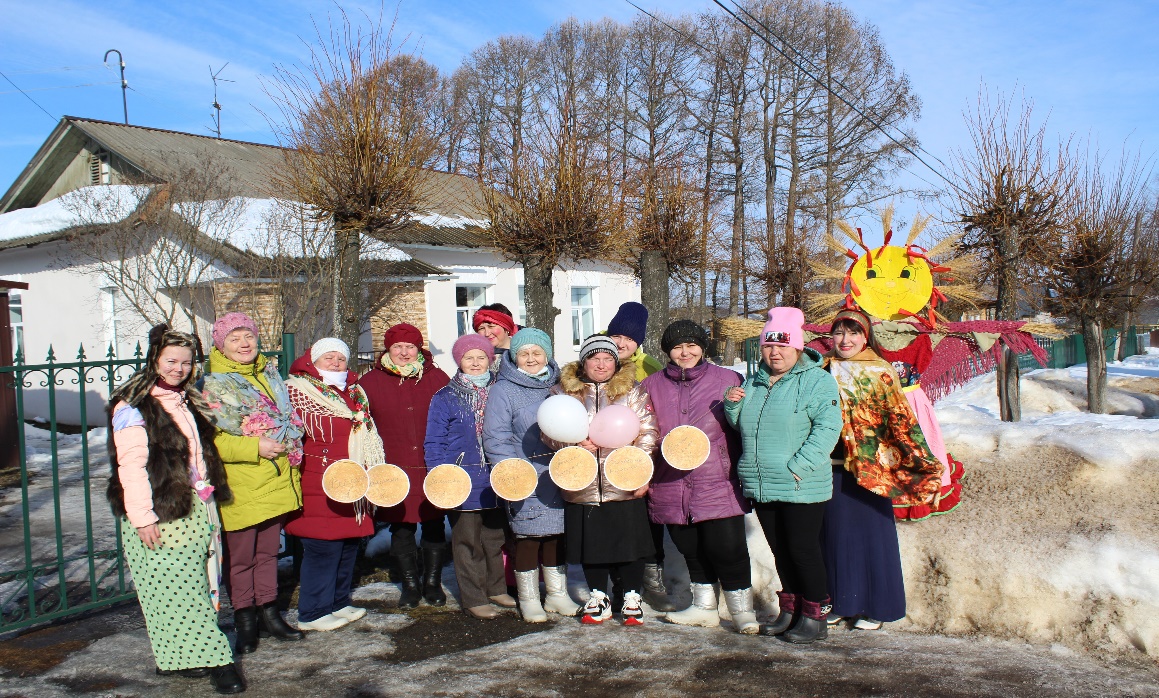 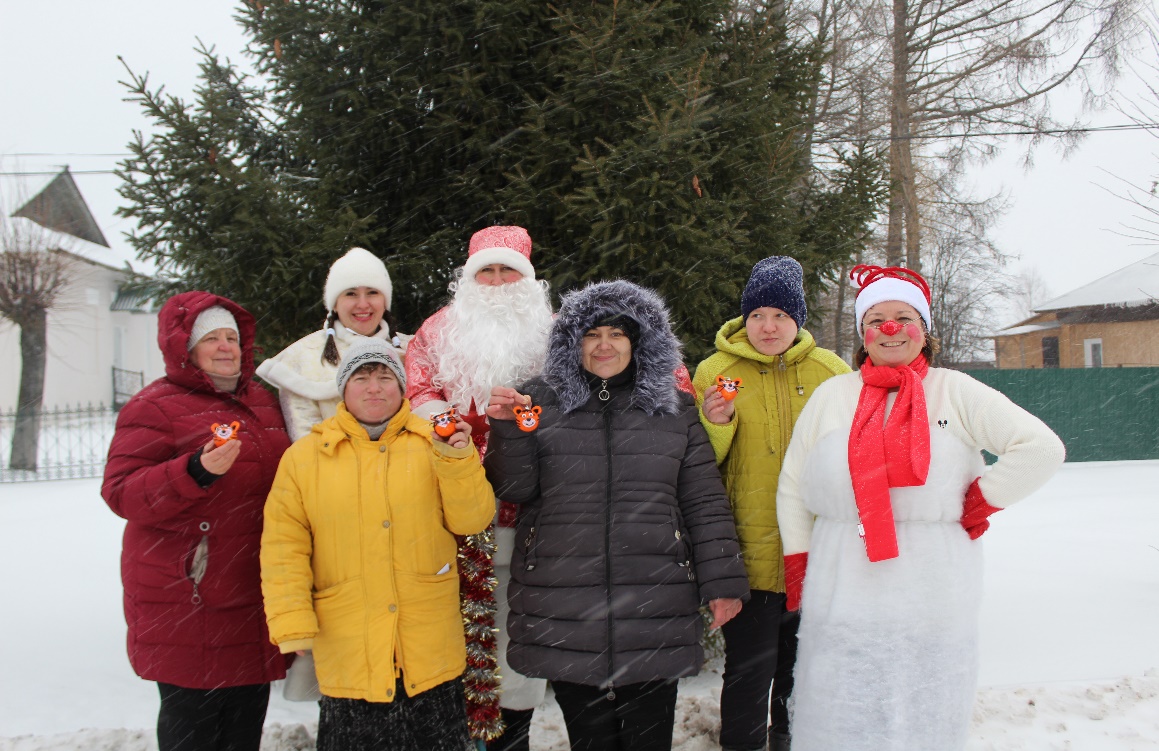 «Серебряные» наставники помогают инвалидам сделать самостоятельные  «шаги к здоровью» совместно участвуя в оздоровительных мероприятиях
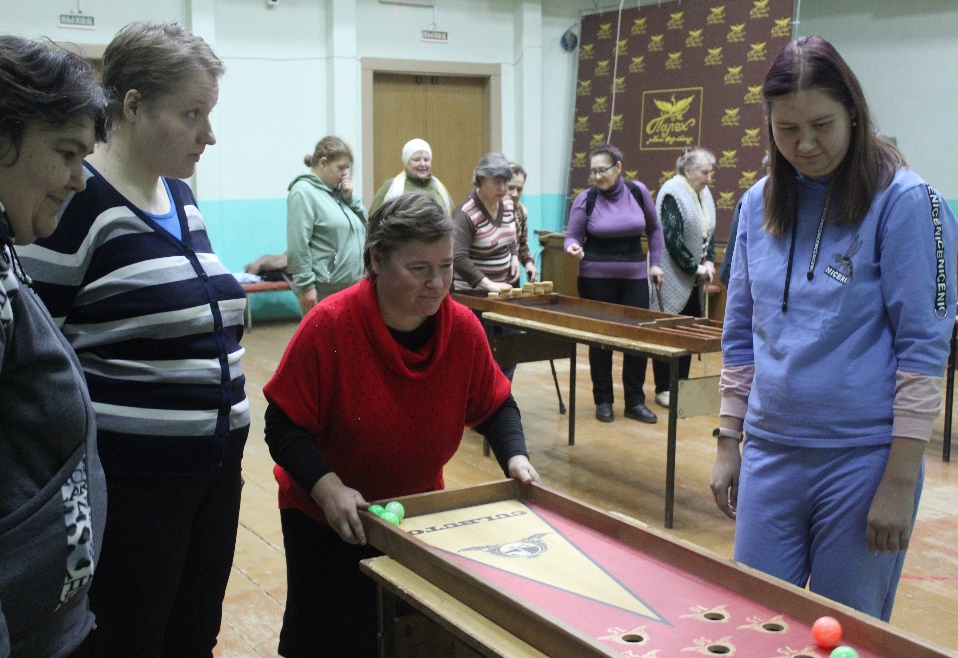 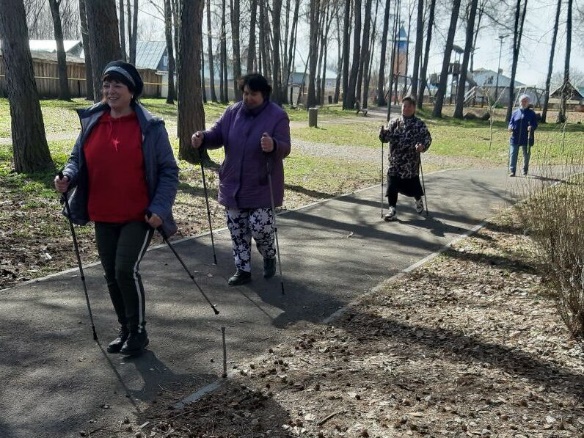 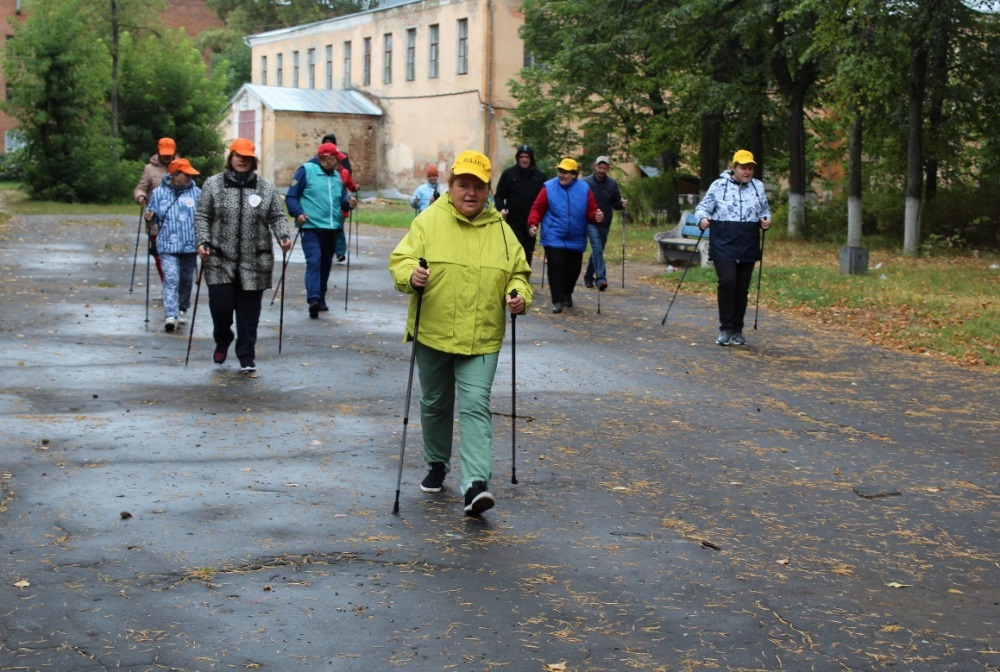 Взаимодействие инвалидов и представителей старшего поколения, пережитые положительные эмоции создают предпосылки для успешной социализации, роста уверенности в себе каждого участника независимо от возраста.
        	При этом пожилые люди вовлечены в деятельность, имеющую большую социальную значимость. Они проводят настоящие «уроки жизни» для «особенных» людей, делая окружающий их мир более понятным и доступным.  «Серебряное» наставничество стимулирует у пенсионеров новые идеи и желания, дарит им возможность стать нужными и понять, что в любом возрасте можно и нужно быть активными.